b1001Single Cycle CPU Continued
ENGR xD52
Eric VanWyk
Fall 2013
Today
Lab Check In

Continue Single Cycle CPU

Jumps and Branches

Instruction Encoding
Single Cycle Design Process
Instructions 

RTL – Register Transfer Level
Describes how the instruction is executed
How information flows between registers

Schematic
Arranges building blocks to implement RTL
Aw Aa Ab  Da
Dw             Db
      Register
WrEn  File
SignExtnd
WrEn  Addr
Din     Dout
Data
Memory
One Possible Complete Datapath
Rd
Rt
RegDst
Rt
Rs
ALUcntrl
MemToReg
MemWr
RegWr
imm16
ALUSrc
Instruction
Fetch
Instruction
Decode
Operand
Fetch
Execute
Result
Store
Next
Instruction
What boxes do we need?
Memory for Instructions
Something to “unpack” instructions
Memory for data
Something to compute stuff
Instruction
Fetch
Instruction
Decode
Operand
Fetch
Execute
Result
Store
Next
Instruction
What boxes do we need?
Memory for Instructions
Something to “unpack” instructions
Memory for data
Something to compute stuff
Processor Overview
Overall Dataflow
	PC fetches instructions
	Instructions select operand registers, ALU immediate values
	ALU computes values
	Load/Store addresses computed in ALU
	Result goes to register file or Data memory
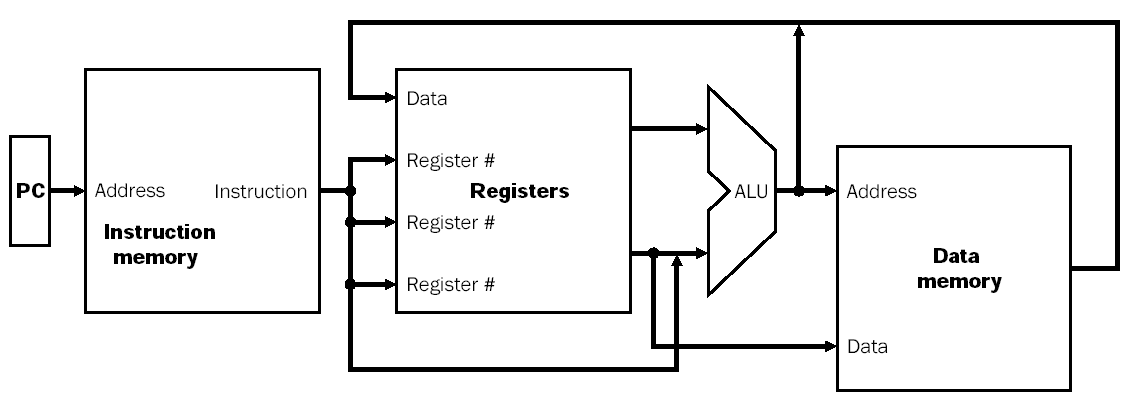 Address        
       
Instruction
Memory
Adder
PC
Fetch Instruction
Instruction = Mem[PC];	// Fetch Instruction
PC = PC + 4;	// Increment Program Counter
“4”
Instr[31:0]
[Speaker Notes: PC is a Register composed of edge triggered D Flip Flops.
Clock is missing from the diagram.]
Flow Control
for(int i = 0; i<N; i++) {
	a = b + c;
	b *= 3;
}
Jump – Unconditionally change PC

Branch – Conditionally change PC
Flow Control
for(int i = 0; i<N; i++) {
	a = b + c;
	b *= 3;
}
Jump – Unconditionally change PC
Jump back to the beginning of the loop
Branch – Conditionally change the PC
Escape loop if i<N fails
Add Flow Control
Modify the Instruction Fetch Unit to Branch:
	if ((Reg[rs] – Reg[rt]) == 0)
		PC = PC +4+ SignExtend(imm)*4;
	else
		PC = PC + 4;

Write RTL for your version of Jump
What does Jump mean to you?
Implement your RTL
What new control lines do you need?
Any cool money saving tricks?
Difficulties In Jumping
How did you define your Jump?
Absolute: PC = New Value
Relative: PC += Offset

Did you have enough bits?
Concatenate
Addr[31:2]     
Addr[1:0]       
Instruction
Memory
PC[31:28]
“00”
“1”
Target Instr[25:0]
Cin
Adder
“0”
Jump
SignExtnd
PC
Instr[31:0]
imm16
Branch
Zero
Complete Fetch Unit
31
30
29
28
27
26
25
24
23
22
21
20
19
18
17
16
15
14
13
12
11
10
09
08
07
06
05
04
03
02
01
00
OP
26 bit Address
Jump RTL
Jump Instruction: j target
	PC = { PC[31:28], target[25:0], “00” };
Weirdness in the Address Field

Bottom 2 bits are always ‘00’, so drop’em
Shift everything over by 2

That’s only 28 effective bits…
Where are the other 4?
How does this limit us?
How do we compensate?
Machine Code
The actual bits sent to the processor


The bits coming out of Instruction Memory
31
30
29
28
27
26
25
24
23
22
21
20
19
18
17
16
15
14
13
12
11
10
09
08
07
06
05
04
03
02
01
00
s
exponent
significand
Encoding Limitations
Designing an Encoding Scheme is a Game
Best use of limited space?
Favor some options over others

Take Available Space and divide into “Fields”
Encoding within an Encoding (MOAR BOXES)
Fixed width per field
How many fields does IEEE-754 use?
Types of Fields
Enumerations
No mathematical meaning, just enumerate options

Signed / Unsigned
We know these well

Biased
Mathematically offset by a constant
Revisiting ARM’s Immediates
In Thumb state in ARMv6T2 and later the 32-bit MOV instruction can load:
any 8-bit immediate value, giving a range of 0x0-0xFF (0-255)
any 8-bit immediate value, shifted left by any number
any 8-bit pattern duplicated in all four bytes of a register
any 8-bit pattern duplicated in bytes 0 and 2, with bytes 1 and 3 set to 0
any 8-bit pattern duplicated in bytes 1 and 3, with bytes 0 and 2 set to 0.
These values are also available as immediate operands in many data processing operations, without being loaded in a separate instruction.



Create an Encoding Scheme to generate these Immediates
Copyright © 2010-2011 ARM. http://infocenter.arm.com/help/topic/com.arm.doc.dui0473c/DUI0473C_using_the_arm_assembler.pdf
[Speaker Notes: 8 bits for the pattern
5 bits for rotate
Top few values are open!]
Create Your Own Instruction Encodings
Create an Encoding Spec that covers:
ALU Operations with 2 register operands
ALU Operations with immediate for one operand
Load from Data Memory, Store to Data Memory
Jump (What type?)
Branch
Consider splitting your definition in to ‘types’
Design an Instruction Decoder for it
Probably a LUT (plus other stuff?)
Instruction
Fetch
Unit
Aw Aa Ab  Da
Dw             Db
      Register
WrEn  File
SignExtnd
WrEn  Addr
Din     Dout
Data
Memory
Our Single Cycle CPU
Instructions[31:0]
Branch
Rd
Rt
Jump
[15:0]
[25:21]
[15:11]
[20:16]
RegDst
Rs
Rt
Rd
Imm16
Rt
Rs
ALUcntrl
MemToReg
MemWr
Zero
RegWr
imm16
ALUSrc
20
Concatenate
Addr[31:2]     
Addr[1:0]       
Instruction
Memory
PC[31:28]
“00”
“1”
Target Instr[25:0]
Cin
Adder
“0”
Jump
SignExtnd
PC
Instr[31:0]
imm16
Branch
Zero
Complete Fetch Unit
31
30
29
28
27
26
25
24
23
22
21
20
19
18
17
16
15
14
13
12
11
10
09
08
07
06
05
04
03
02
01
00
OP
RS
RT
RD
SHAMT
FUNCT
31
30
29
28
27
26
25
24
23
22
21
20
19
18
17
16
15
14
13
12
11
10
09
08
07
06
05
04
03
02
01
00
OP
RS
RT
16 bit Address/Immediate
31
30
29
28
27
26
25
24
23
22
21
20
19
18
17
16
15
14
13
12
11
10
09
08
07
06
05
04
03
02
01
00
OP
26 bit Address
MIPS Code Encoding Formats
All instructions encoded in 32 bits
Register (R-type) instructions




Immediate (I-type) instructions




Jump (J-type) instructions
(OP = 0,16-20)
(OP = any but 0,2,3,16-20)
(OP = 2,3)
31
30
29
28
27
26
25
24
23
22
21
20
19
18
17
16
15
14
13
12
11
10
09
08
07
06
05
04
03
02
01
00
OP
26 bit Address
J-Type
Used for Unconditional Jumps
Simplest MIPS encoding



How do we encode “j 100”?
2: j (jump)
3: jal (jump and link)
J-Type
Weirdness in the Address Field

Bottom 2 bits are always ‘00’, so drop’em
Shift everything over by 2

That’s only 28 effective bits…
Where are the other 4?
How does this limit us?
How do we compensate?
31
30
29
28
27
26
25
24
23
22
21
20
19
18
17
16
15
14
13
12
11
10
09
08
07
06
05
04
03
02
01
00
OP
RS
RT
16 bit Address/Immediate
I-Type
Op2, Dest, L/S targ
Op1,
L/S addr
04:	beq
05:	bne
06:	blez
07:	bgtz
08:	addi
09:	addiu
10:	slti
11:	sltiu
12:	andi
13:	ori
14:	xori
32:	lb
35:	lw
40:	sb
43:	sw
Used for operations with immediate (constant) operand
31
30
29
28
27
26
25
24
23
22
21
20
19
18
17
16
15
14
13
12
11
10
09
08
07
06
05
04
03
02
01
00
OP
RS
RT
16 bit Address/Immediate
I-Type
Used for ops with an immediate operand


One Op Field (Enumeration)

Two register address fields

One Signed/Unsigned field
31
31
31
30
30
30
29
29
29
28
28
28
27
27
27
26
26
26
25
25
25
24
24
24
23
23
23
22
22
22
21
21
21
20
20
20
19
19
19
18
18
18
17
17
17
16
16
16
15
15
15
14
14
14
13
13
13
12
12
12
11
11
11
10
10
10
09
09
09
08
08
08
07
07
07
06
06
06
05
05
05
04
04
04
03
03
03
02
02
02
01
01
01
00
00
00
31
30
29
28
27
26
25
24
23
22
21
20
19
18
17
16
15
14
13
12
11
10
09
08
07
06
05
04
03
02
01
00
OP
RS
RT
16 bit Address/Immediate
I-Type Examples
04:	beq
05:	bne
06:	blez
07:	bgtz
08:	addi
09:	addiu
10:	slti
11:	sltiu
12:	andi
13:	ori
14:	xori
32:	lb
35:	lw
40:	sb
43:	sw
addi	$t0, $t1, 100	# $t0 = $t1+100
beq	$a0, $a1, -44	# if $a0 == $a1 GOTO (PC+4+FOO*4)
lw	$t3, 12($t0)	# $t3 = Memory[$t0+12]
31
31
31
30
30
30
29
29
29
28
28
28
27
27
27
26
26
26
25
25
25
24
24
24
23
23
23
22
22
22
21
21
21
20
20
20
19
19
19
18
18
18
17
17
17
16
16
16
15
15
15
14
14
14
13
13
13
12
12
12
11
11
11
10
10
10
09
09
09
08
08
08
07
07
07
06
06
06
05
05
05
04
04
04
03
03
03
02
02
02
01
01
01
00
00
00
31
30
29
28
27
26
25
24
23
22
21
20
19
18
17
16
15
14
13
12
11
10
09
08
07
06
05
04
03
02
01
00
addi
beq
lw
OP
$t1
$a1
$t0
RS
$t0
$a0
$t3
RT
100
-11
12
16 bit Address/Immediate
I-Type Examples
04:	beq
05:	bne
06:	blez
07:	bgtz
08:	addi
09:	addiu
10:	slti
11:	sltiu
12:	andi
13:	ori
14:	xori
32:	lb
35:	lw
40:	sb
43:	sw
addi	$t0, $t1, 100	# $t0 = $t1+100
beq	$a0, $a1, -44	# if $a0 == $a1 GOTO (PC+4+FOO*4)
lw	$t3, 12($t0)	# $t3 = Memory[$t0+12]
31
31
31
30
30
30
29
29
29
28
28
28
27
27
27
26
26
26
25
25
25
24
24
24
23
23
23
22
22
22
21
21
21
20
20
20
19
19
19
18
18
18
17
17
17
16
16
16
15
15
15
14
14
14
13
13
13
12
12
12
11
11
11
10
10
10
09
09
09
08
08
08
07
07
07
06
06
06
05
05
05
04
04
04
03
03
03
02
02
02
01
01
01
00
00
00
31
30
29
28
27
26
25
24
23
22
21
20
19
18
17
16
15
14
13
12
11
10
09
08
07
06
05
04
03
02
01
00
8
4
0x23
OP
9
5
8
RS
8
4
11
RT
100
-11
12
16 bit Address/Immediate
I-Type Examples
04:	beq
05:	bne
06:	blez
07:	bgtz
08:	addi
09:	addiu
10:	slti
11:	sltiu
12:	andi
13:	ori
14:	xori
32:	lb
35:	lw
40:	sb
43:	sw
addi	$t0, $t1, 100	# $t0 = $t1+100
beq	$a0, $a1, -44	# if $a0 == $a1 GOTO (PC+4+FOO*4)
lw	$t3, 12($t0)	# $t3 = Memory[$t0+12]
31
31
31
31
30
30
30
30
29
29
29
29
28
28
28
28
27
27
27
27
26
26
26
26
25
25
25
25
24
24
24
24
23
23
23
23
22
22
22
22
21
21
21
21
20
20
20
20
19
19
19
19
18
18
18
18
17
17
17
17
16
16
16
16
15
15
15
15
14
14
14
14
13
13
13
13
12
12
12
12
11
11
11
11
10
10
10
10
09
09
09
09
08
08
08
08
07
07
07
07
06
06
06
06
05
05
05
05
04
04
04
04
03
03
03
03
02
02
02
02
01
01
01
01
00
00
00
00
OP
00
00
00
RS
9
X
10
RT
10
9
9
RD
8
8
8
SHAMT
0
6
0
FUNCT
32
00
04
R-Type
Used for 3 register ALU operations
Op1
Op2
Dest
Shift amount
(0 for non-shift)
00:	sll
02:	srl
03:	sra
04:	sllv
06:	srlv
07:	srav
08:	jr
24:	mult
26:	div
32:	add
33:	addu
34:	sub
35:	subu
36:	and
37:	or
38:	xor
39:	nor
42:	slt
00
(10-13 for FP)
add	$8, $9, $10	# $8 = $9+$10
sll	$8, $9, 6	# $8 = $9<<6
sllv	$8, $9, $10	# $8 = $9<<$10
Control Signals